ENSE 477Project Progress Vlog 4
Humane Transport
Clark Inocalla, Kelly Holtzman, Mansi Patel, Sana Khan
February 4, 2021
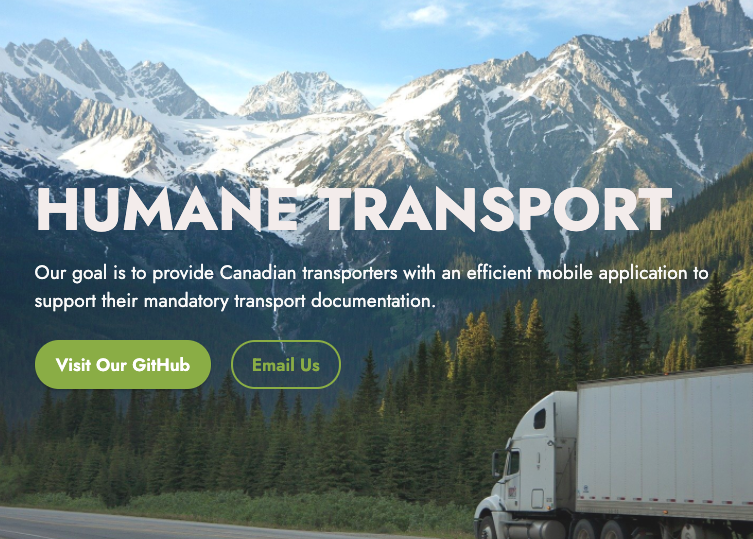 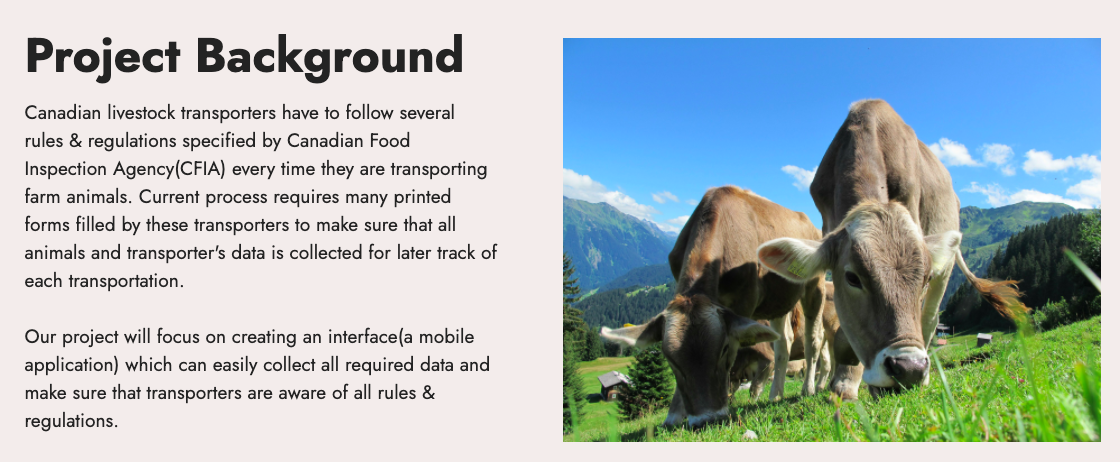 Agile Scrum Team Responsibilities
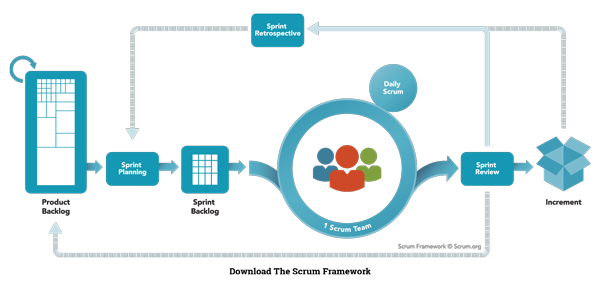 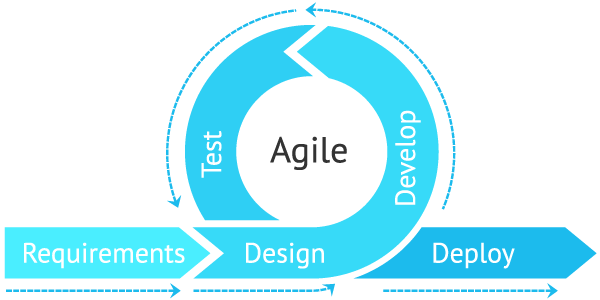 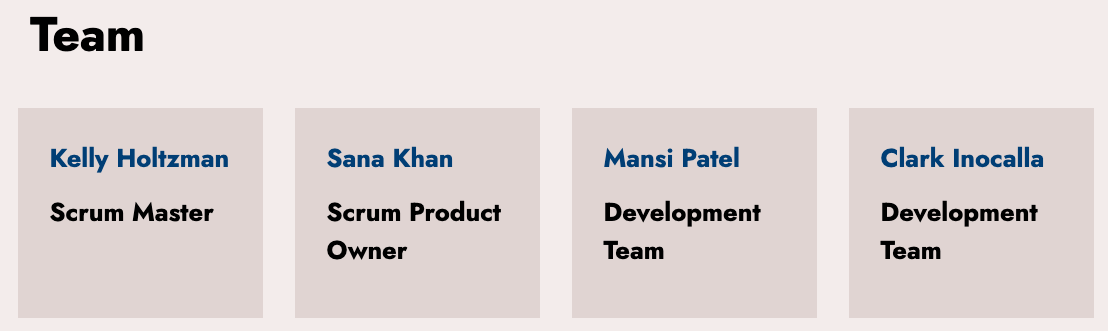 Sprints Overview
Since last progress vlog Dec 14, 2020
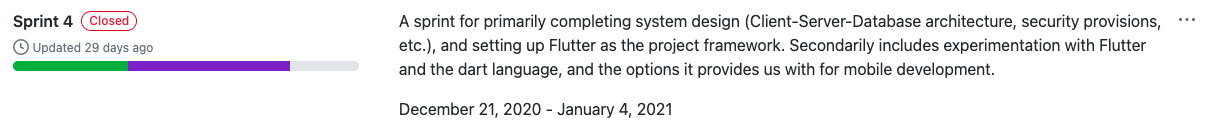 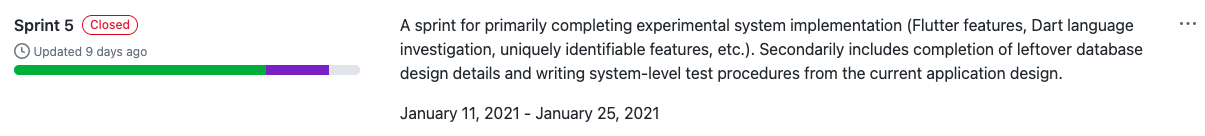 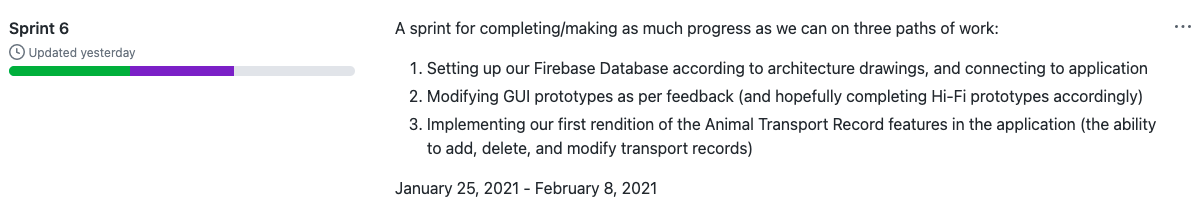 Project Status Description
and Project Issues (No Changes)
Our project status is green! 

Sprint 6 and Sprint 7 are expected to overlap.

The only possible delays we expect are:
The continued delay of Transporter feedback on prototypes (due to slow business)
Slow to build database structure (we’ve expected this work to continue into Sprint 7)
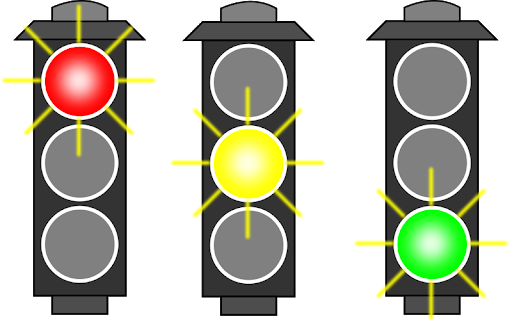 MVVM Architecture
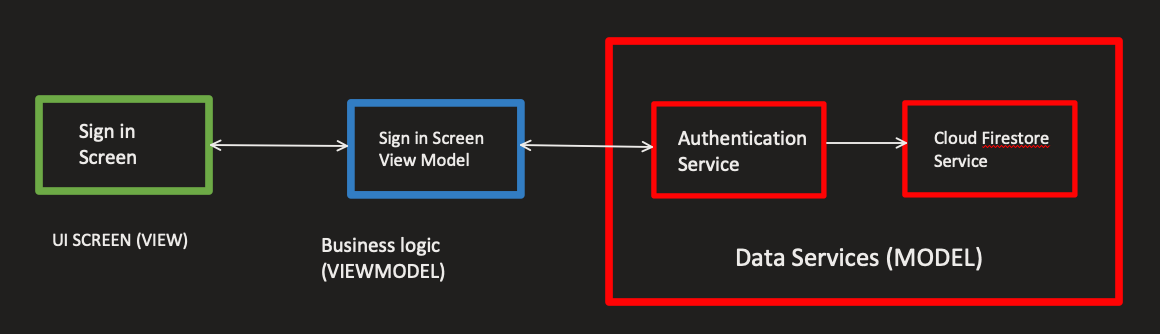 Firestore Experimentation
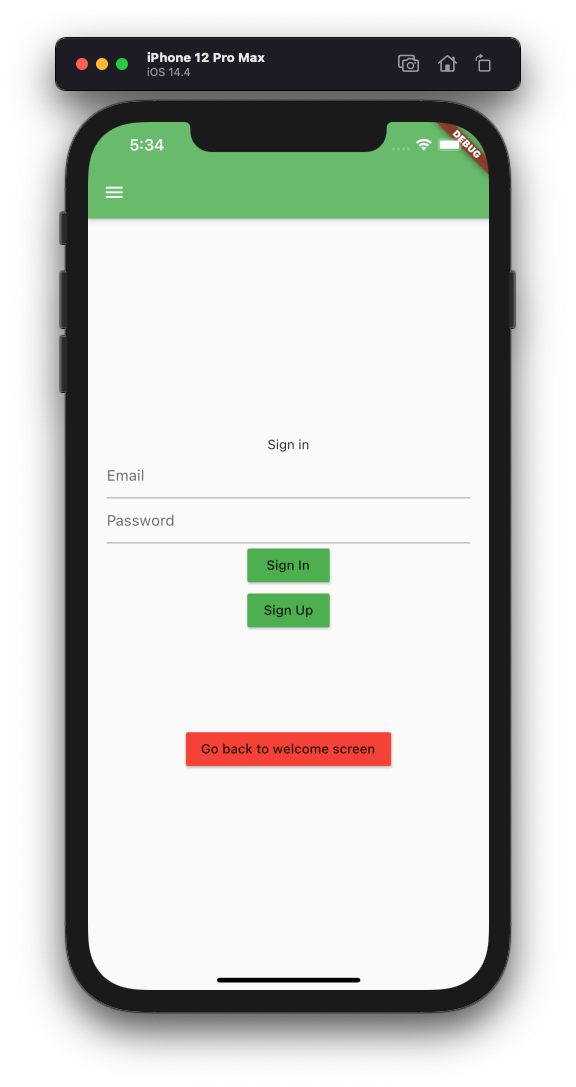 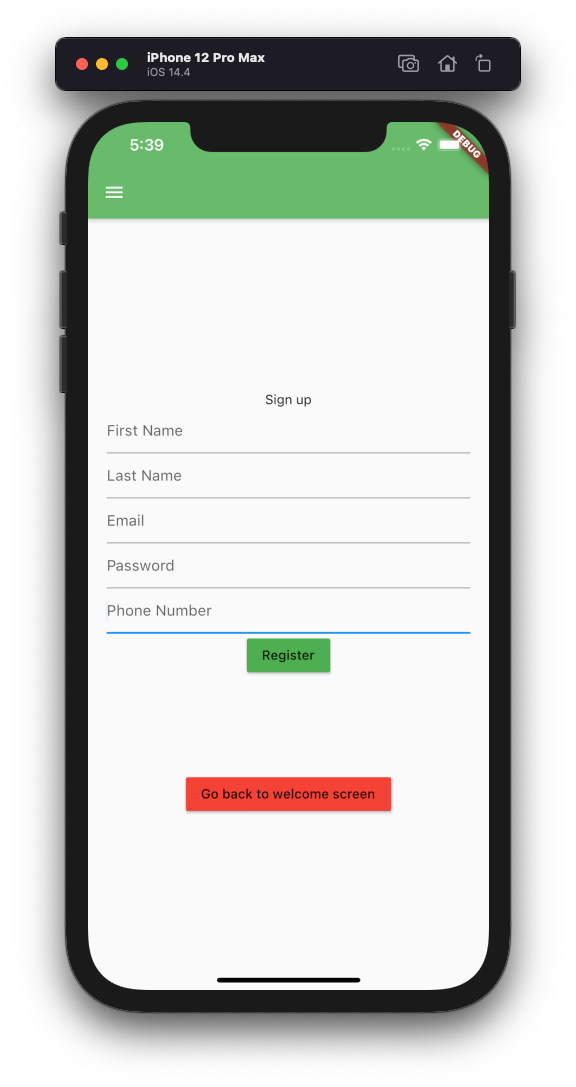 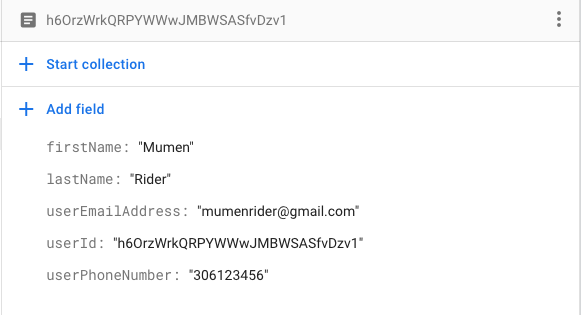 Navigation Interface
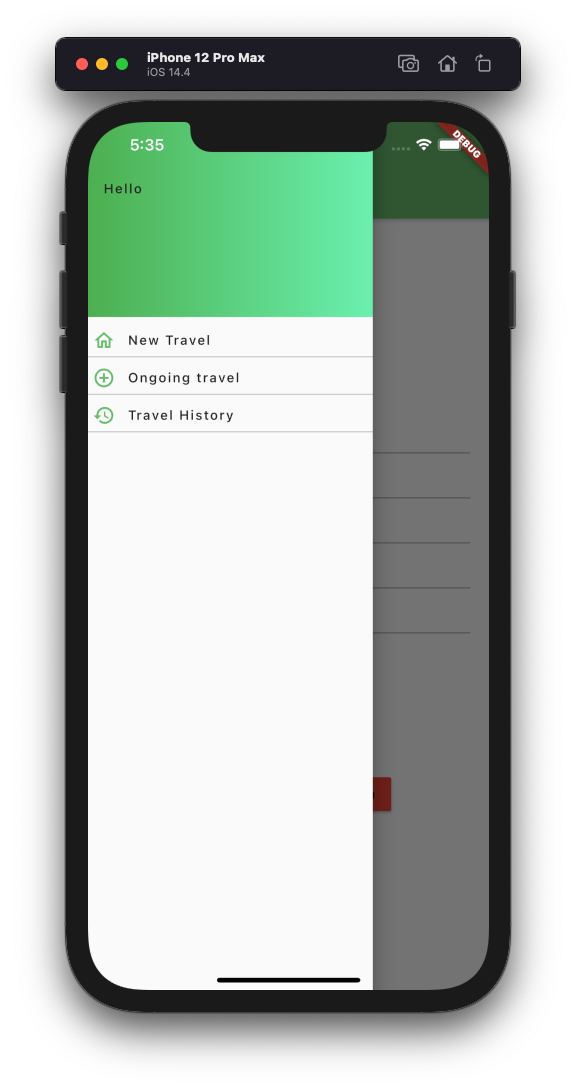 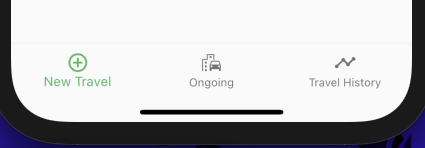 Database Interface
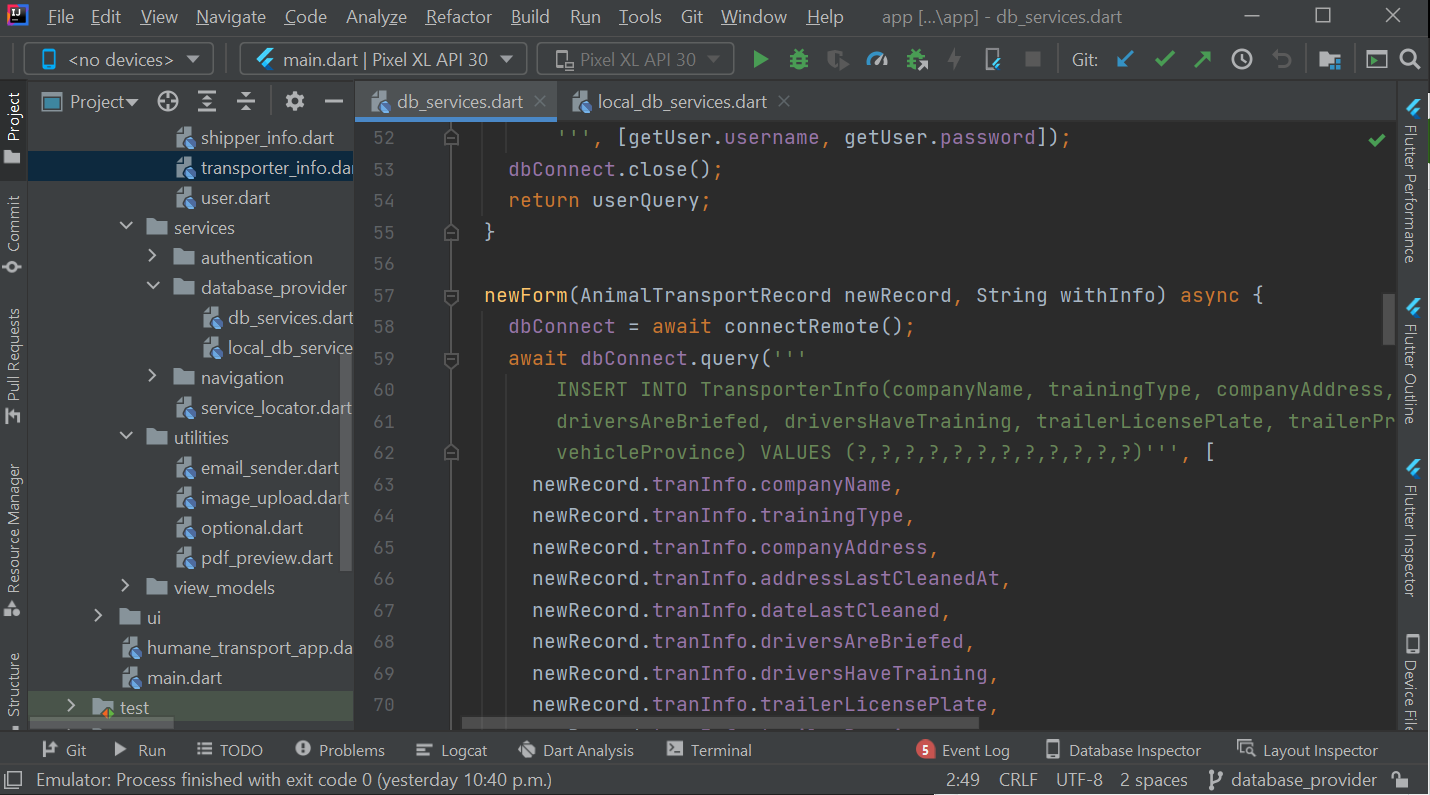 First draft of database interface focusing on sql
Functions will remain similar when making interface for other database providers like firestore
Uses plugin to ensure network connection and allow local database when no internet.
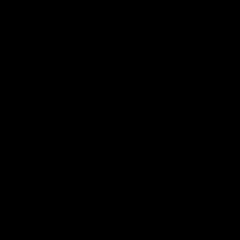 Generate PDF 
File & Share 
via Email 
Feature
With these features, the Transporter can:

Can generate PDF file out of ATR data 
Can able to send PDF file via Email
Upload Image 
Feature
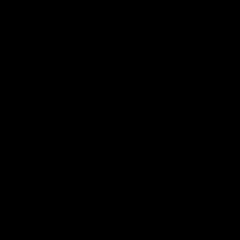 With this feature, the Transporter can:

Can able to upload their profile picture  
Can able to capture image and upload it into the ATR form
Refactoring our Mid-Fis into Hi-Fis
Refactoring Mid-Fis based on Feedbacks:

Added Tooltip for non clickable feature to guide transporter just for prototype testing purposes  
Home button to left hand side instead of right hand
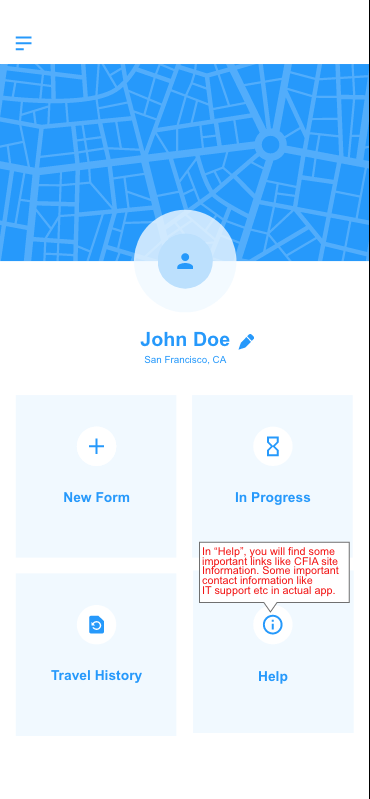 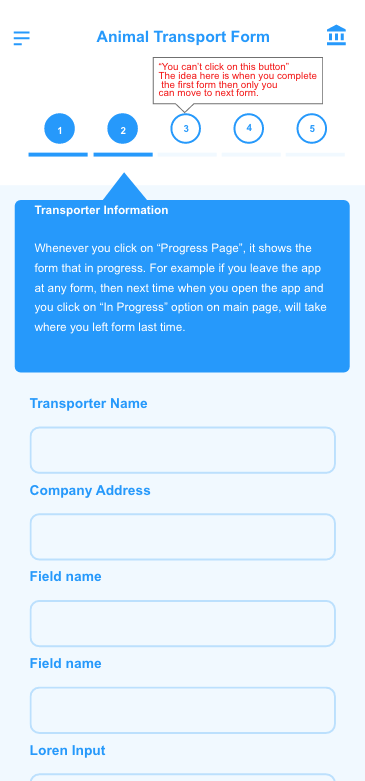 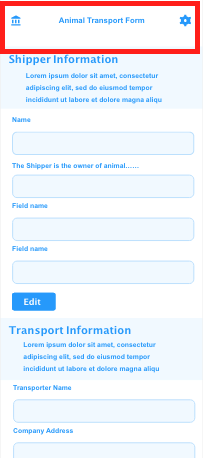 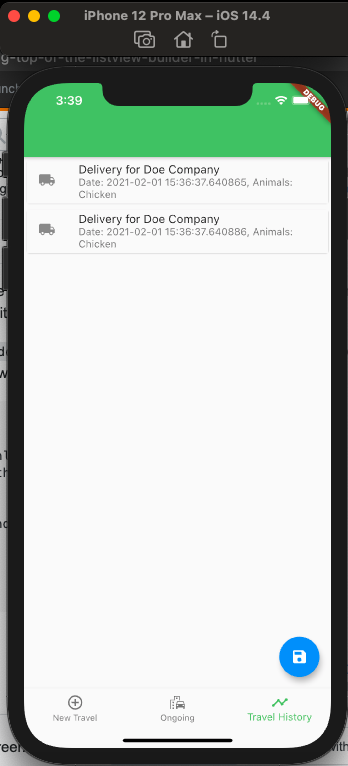 Animal Transport Record 
History Screen
With this screen, the Transporter can:
See their completed records
Choose a record to see all of its information

They will eventually also:
Be able to search for particular records
Select records to email out
Not Final
History 
Screen 
Integration 
Test
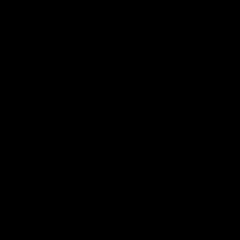 Our tests are:1. Fully automated
2. Can be run without a phone
3. See our GitHub Wiki for more procedures
Website Update and Application Icon
App Icon under progress
Website update
more information on application code
client server architecture
upcoming updates and important dates to look out for
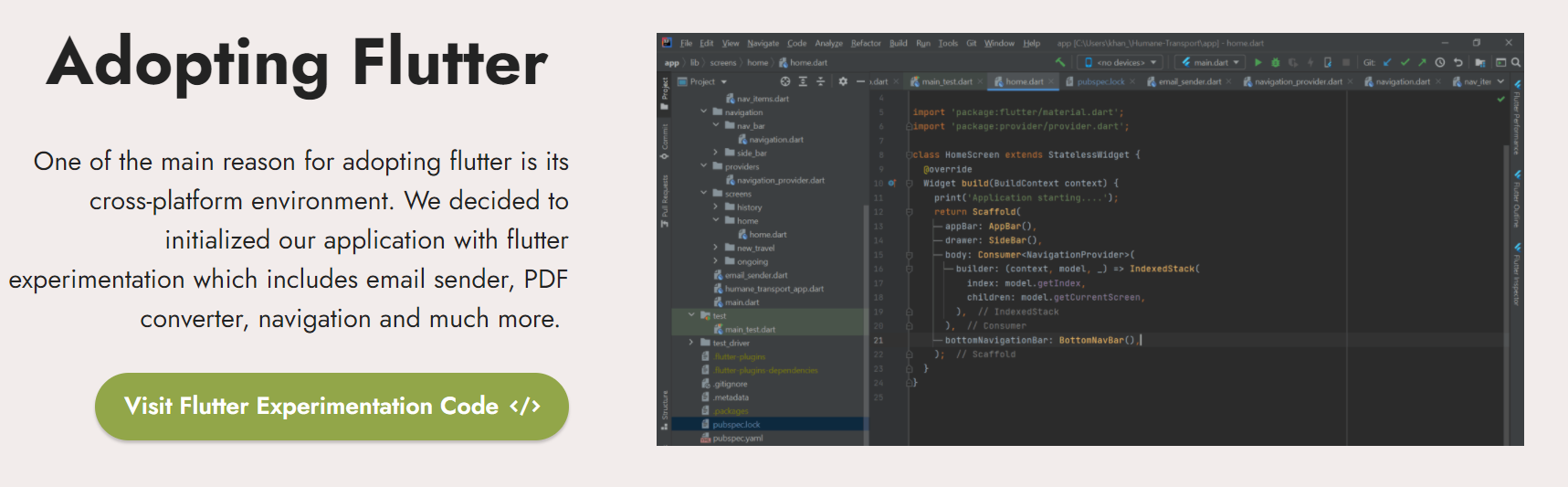 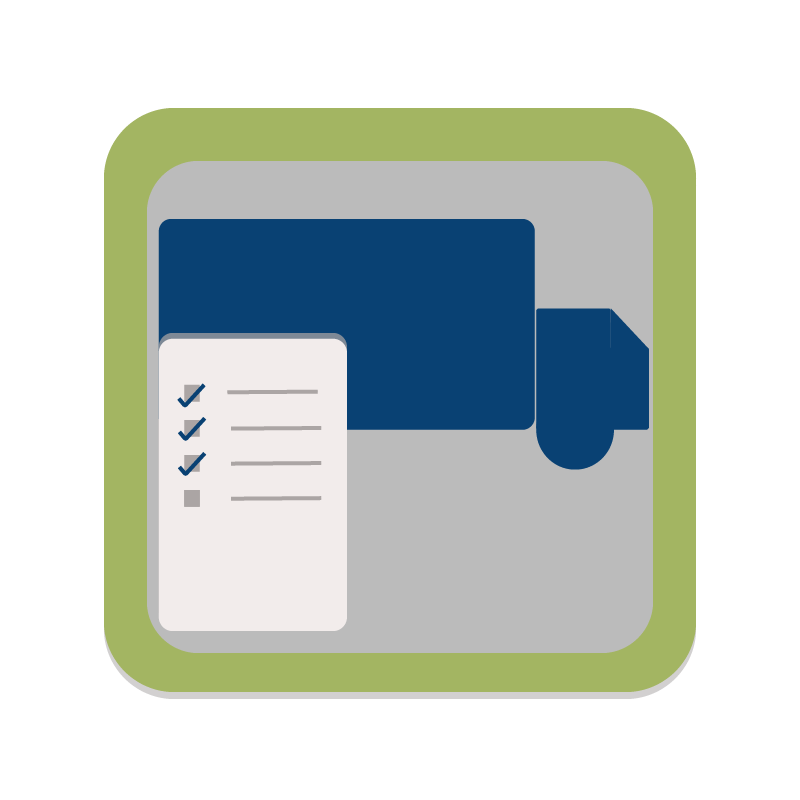 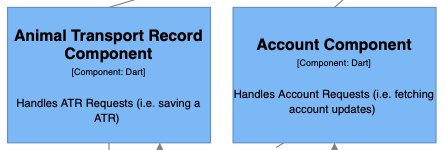 Sprint 7 Outlook
Starts Feb 8, 2021
This Sprint will consist of:
Completing ATR screens
Completing ATR features (like search)
Completing ATR and database integration
Completing Transporter account and database integration
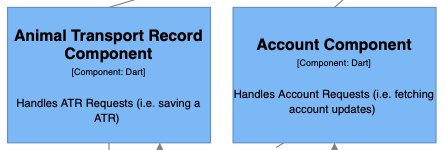 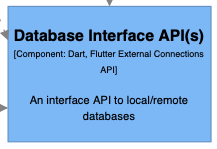 Group Reflection
Open discussion for the meeting
Does the team feel "on track"?
What progress does the team particularly feel good about?
What barriers does the team feel is a current impediment to success?
What help does the team require to move positively forward?
Other questions or concerns?
?
Image References
Agile Scrum Framework. https://www.scrum.org/resources/what-is-scrum
Stoplight. http://clipart-library.com/traffic-light-cliparts.html